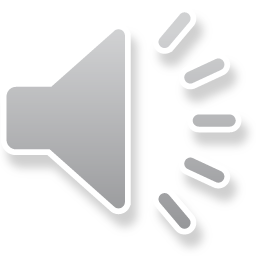 CHIESA PARROCCHIALE
SAN VITALE
TEMPO LONTANO, LUOGO VICINO
Una volta proprio qui a Ceggia c’erano gli stessi principi che avevano i Benedettini.

ORA ET LABORA

I ciliensi infatti dovevano PREGARE E LAVORARE
LA CHIESA PARROCCHIALE E IL SUO INTERNO
L’opera più importante che si trova all’interno della Chiesa è 
Un affresco del 1793 dipinto da CANAL
																																																																																																							Antonio Canal.
														è stato un pittore e incisore																italiano, cittadino della Repubblica														di Venezia, noto soprattutto come														VEDUTISTA (pittore di vedute)
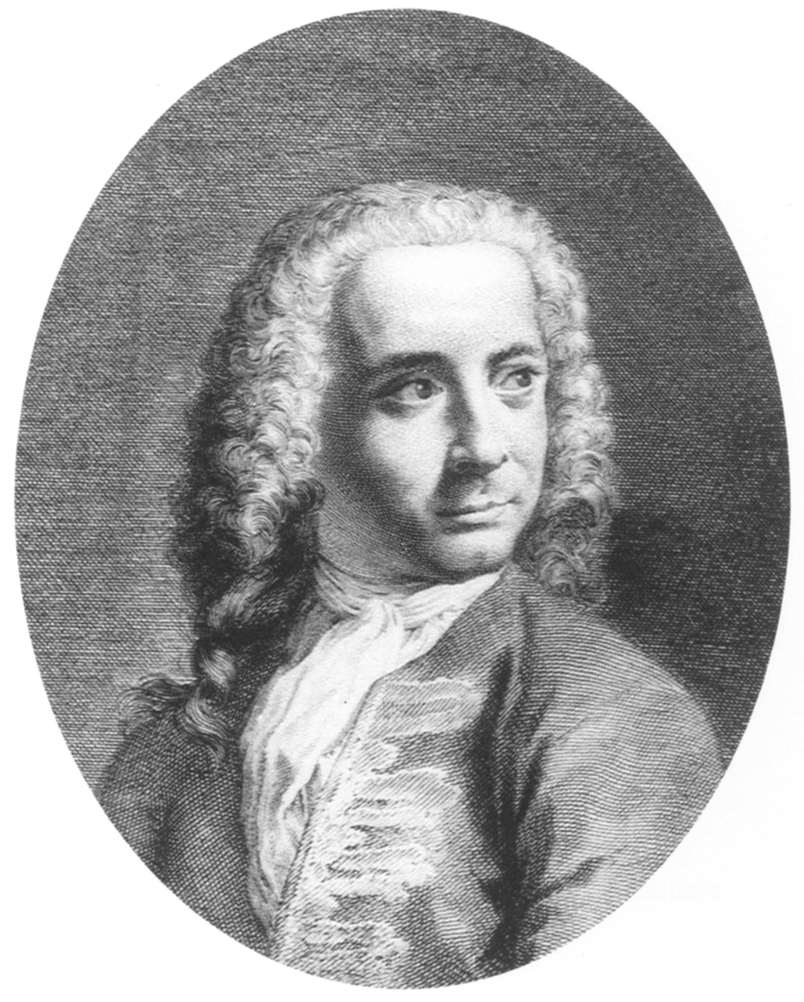 LA CHIESA SI AMPLIA
La Chiesa che vediamo adesso è stata costruita nel 1700, 
Sostituendosi a una più antica.
Nel 1871 venne ampliata e il 4 maggio del 1873 è stata
Consacrata dal vescovo M. Cavriani.
Nel 1906 vennero aggiunte le due navate laterali e nel
1920 fu restaurata a causa dei bombardamenti della
Prima Guerra Mondiale.                                                                												 																																														   	 Ecco la chiesa parrocchiale dall’esterno
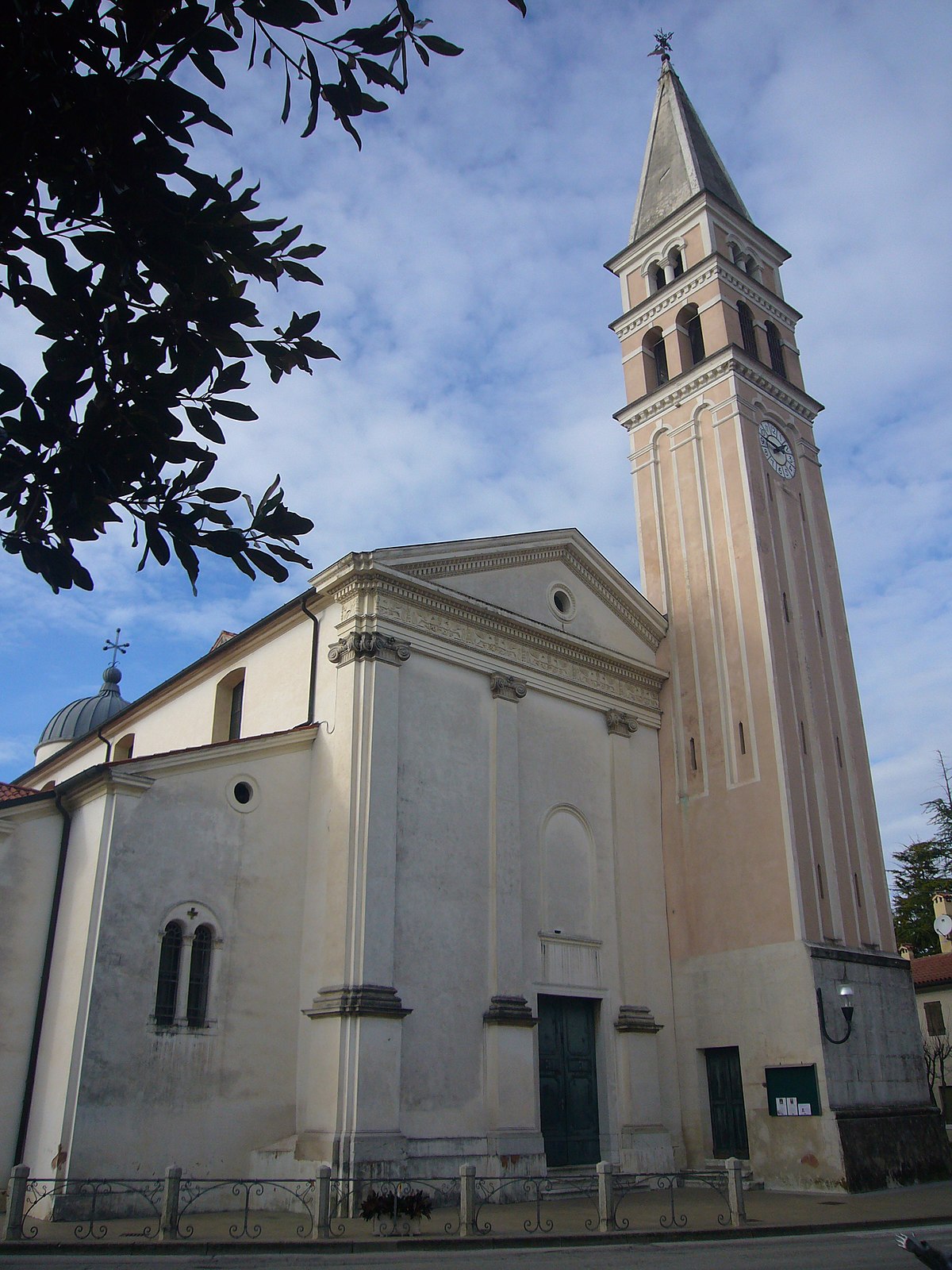 L’ ALTARE DEI SANTI
Qui ci sono raffigurati San Pietro, con le chiavi in mano; e San Paolo (che in seguito fu decapitato																									 																															 San Pietro (a sinistra)  																							       																								e																																															 San Paolo
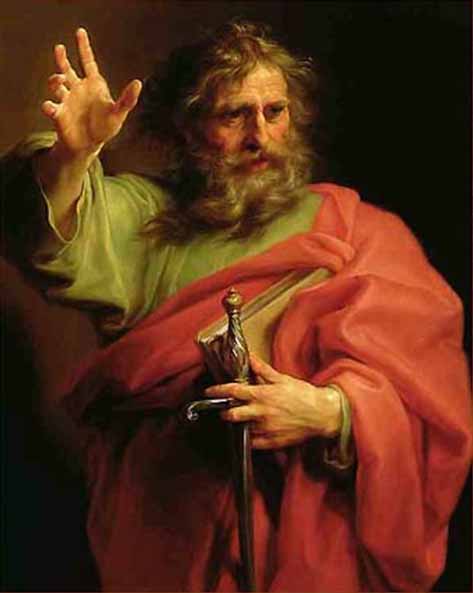 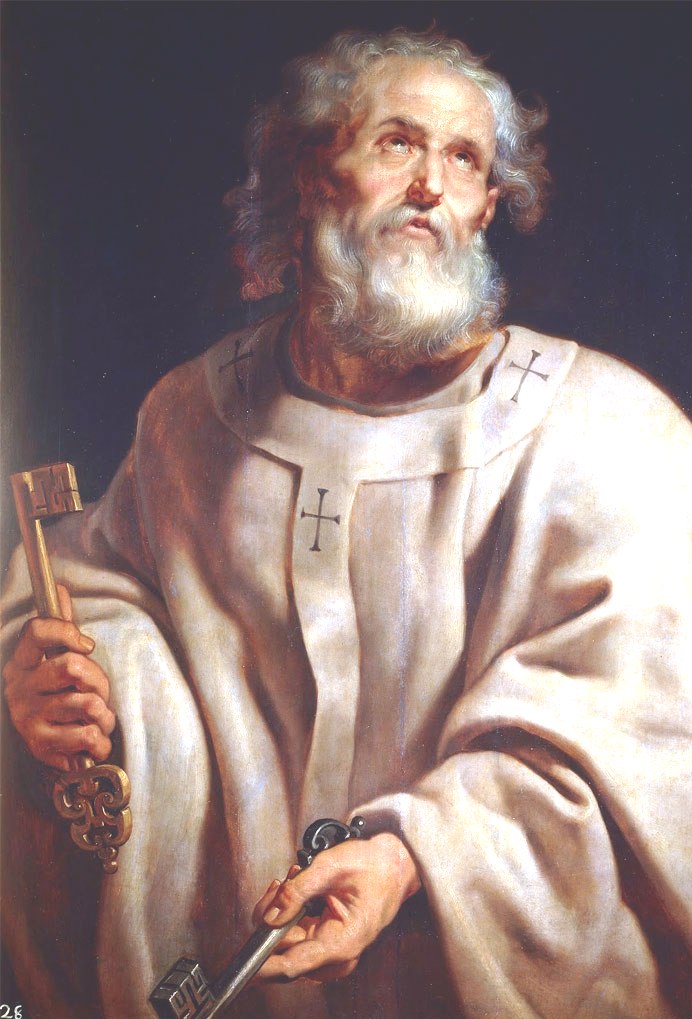 RAFFIGURAZIONE DEL BATTESIMO
L’ autore di questo quadro è Antonio de Favaro
Qui viene riportata una RAFFIGURAZIONE DEL BATTESIMO
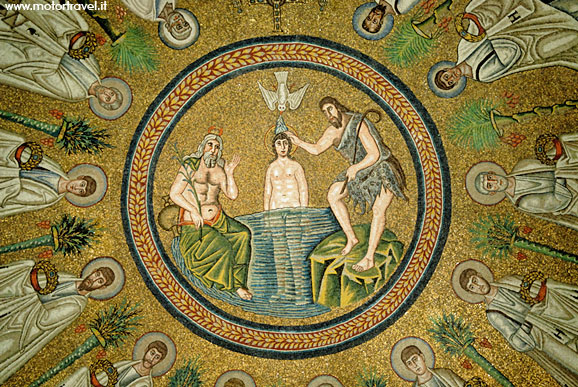 LE CROCI
In questa splendida chiesa si trovano inoltre delle croci ad esempio:
Una raffigura il cuore di Gesù trafitto;
Un’altra invece raffigura il cuore di Maria trafitto.																															 Il c   il cuore di Gesù trafitto
																												e																																				                   quello di Maria
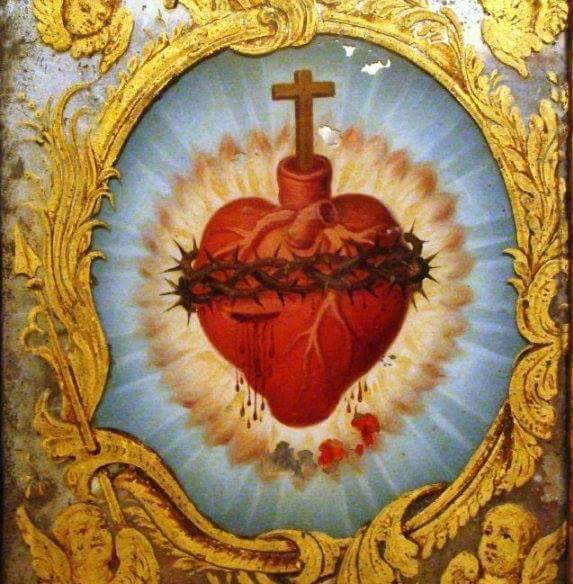 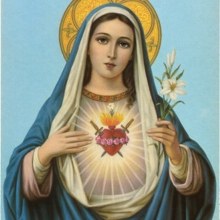 ALTRI QUADRI E AFFRESCHI
In questa Chiesa ci sono inoltre:
Un affresco fatto da Emilio Paggiolo;
L’altare di Sant’Antonio, di Santa Caterina e di San Giuseppe.
ALTRA CURIOSITà
I simboli di Sant’Antonio sono: 
Il giglio
Il libro
Il bambino Gesù																																																																																																																																																																																				     Sant’Antonio con i 																																		            suoi simboli
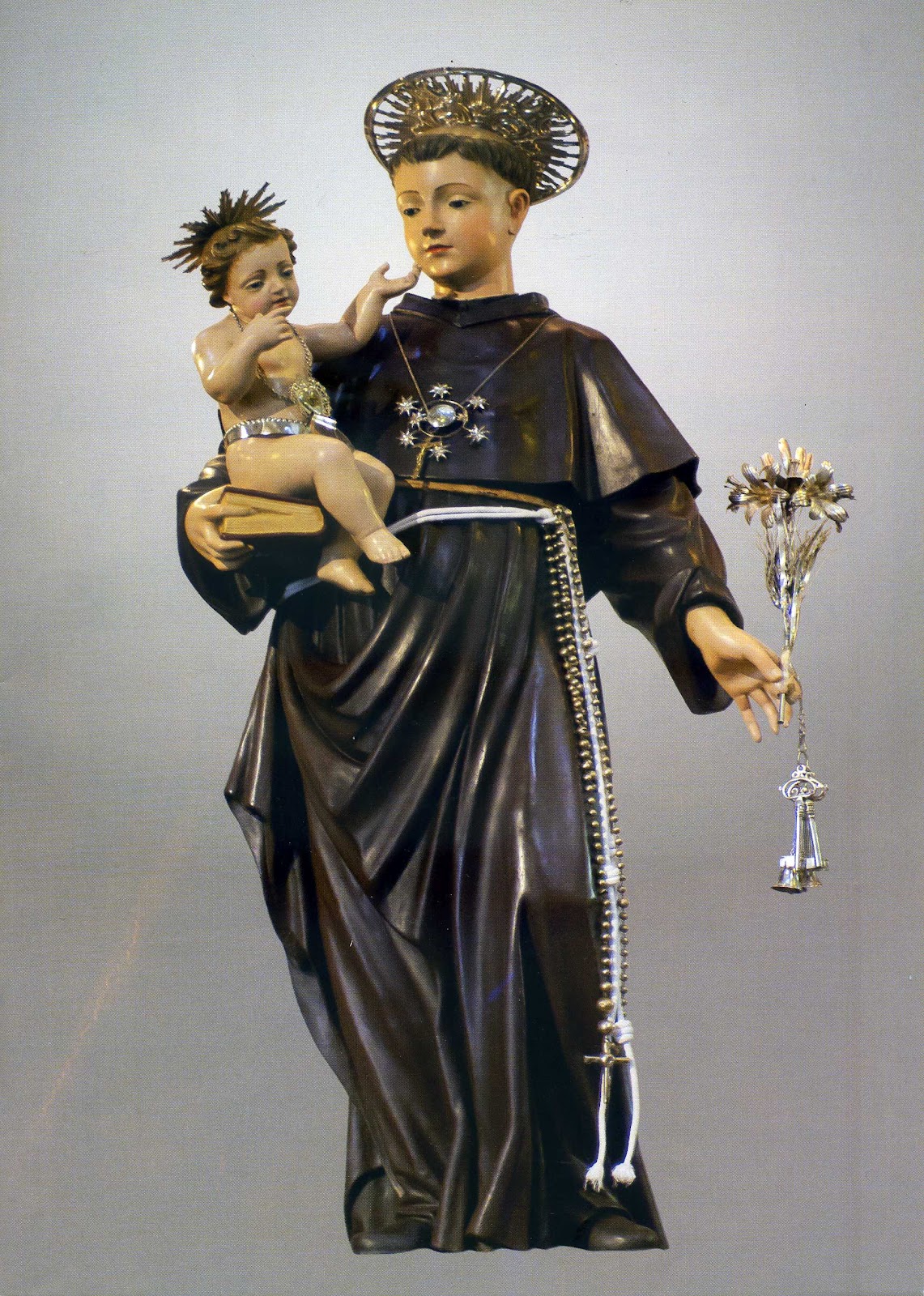 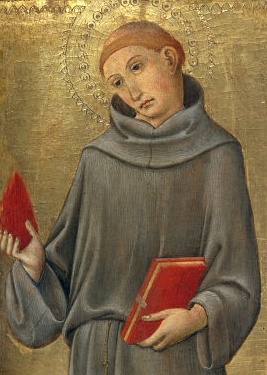 Da chi è stata fatta la Chiesa?
Questa Chiesa è stata fatta grazie al …..


LIBERO CONTRIBUTO DEI CITTADINI RICCHI E POVERI!!!
CHE BELLEZZA!!!
L’ALTARE DEL SACRO CUORE
È stato fatto da Angelo Franco,
 L’ALTARE DEL SACRO CUORE      =
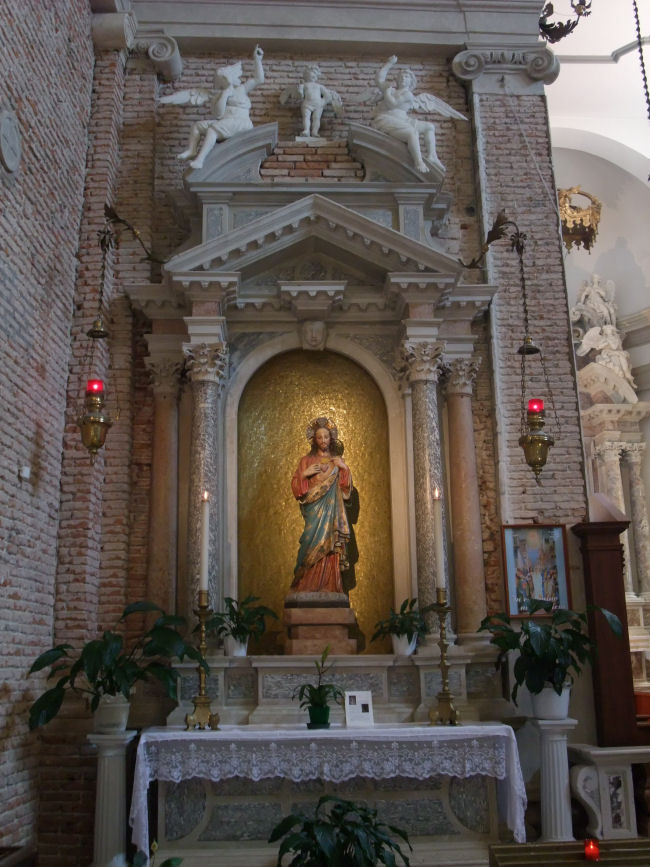 L'altare del Sacro Cuore di Gesù è stato progettato dall'architetto Mariani e venne realizzato dalla ditta Remuzzi e fu consacrato il 4 novembre 1956.
E PER FINIRE…
CI SONO DUE RAFFIGURAZIONI:
La prima rappresenta San Giovanni Battista;  (sulla sinistra) (nella foto)
La seconda rappresenta un vescovo              (sulla destra)																																																								San Giovanni Battista
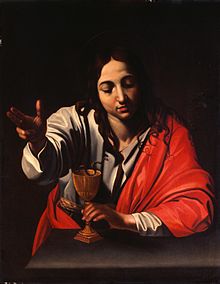